DASAR-DASAR GEOGRAFI SuparminiPend Geografi FIS UNY
MENGAPAPERLU GEOGRAFI?
GEOGRAFI untuk INDONESIA :
-	Indonesia rawan bencana
INDONESIA multi ekosistem
Masalah lingkungan, persebaran penduduk, kemiskinan, Pengembangan kawasan
sehingga geografi menjadi
WAWASAN NUSANTARA
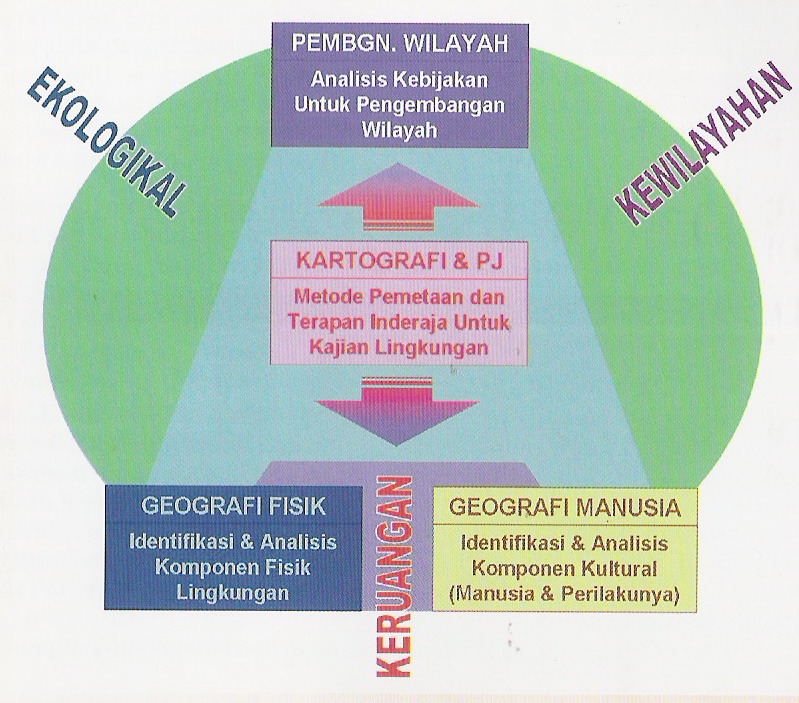 PENDEKATAN KAJIAN DALAM GEOGRAFI
Ahli kependudukan,
Ahli sosial.
Ahli Biologi, 
Kedokteran 
atau kesehatan
Ahli Geologi, 
Tambang.
ANTROPOSFER
LITOSFER
BIOSFER
ILMU GEOGRAFI
HIDROSFER
PEDOSFER
ADMOSFER
Ahli Pertanian
Ahli Sipil,
Hidrologi.
Ahli Iklim dan Cuaca
Ex : BMKG
MENGAPA GEOGRAFI PELU DI PELAJARI?MENGAPA TERJADI PERSAMAAN PERBEDAAN DI PERMUKAAN BUMI?APA AKIBAT DARI PERSAMAAN-PERBEDAAN TERSEBUT?	- TERJADI INTERDEPENDENSI & INTERAKSI	- ALIRAN BARANG DAN JASAAPA GEOGRAFI ITU?
KEHARUSAN KERJASAMA- ANTAR TEMPAT HINGGA ANTAR NEGARA- ANTAR INDIVIDU HINGGA ANTAR BANGSA
MAKIN INTENS  ANTAR INTERDEPENDENSI DAN INTERAKSI APA DAMPAKNYA?
	APA MANFAAT BAGI NEGARA KITA DENGAN LUAS 7.700.000 KM PERSEGI?
		1. POTENSI WILAYAH (INTERNAL),  PEMBANGUNAN DAN KESEJAHTERAAN
		2. KERJASAMA ANTAR BANGSA (EKSTERNAL)
Mengapa diperlukan kajian  GEOGRAFI ?
FAKTA LAPANGAN
	A. SEBARAN PENDUDUK TIDAK MERATA
	B. LOKASI SUMBERDAYA YANG TERPENCAR
TIGA MASALAH UTAMA – GEOGRAFI DAPAT MEMBANTU PEMECAHANNYA:
	1. PERATAAN SEBARAN PENDUDUK DAN PEMANFAATAN 	    POTENSI SUMBER DAYA
	2. MEMPERBAIKI LINGKUNGAN YANG SUDAH LAMA DITEMPATI & PADAT PENDUDUKNYA
	3. PERATAAN PENDAPATAN & PERLUASAN KESEMPATAN KERJA (BINTARTO & SURASTOPO, 1979)
BAGAIMANA POTENSI INDONESIA DENGAN sekitar 17.000 PULAU  DALAM MEMANFAATKAN ILMU GEOGRAFI?
Finch, 1951ANDAIKAN DI PERMUKAAN BUMI INI TIDAK DITEMUKAN PERSAMAAN DAN PERBEDAAN FENOMENA FISIS, SOSIAL, EKONOMI, BUDAYA, MAKA TIDAK ADA LANDASAN UNTUK GEOGRAFI DAPAT EXSIST SEBAGAI DISIPLIN ILMU
de Blij dan Murphy, 1998
Physical and human geography are two great branches of disipline, but environmental geography is emerging as a link between the two
During the twentieth century geography has been marked by four durable tradition: earth science, culture- environment, locational, and area analysis
The National Geographic Society in the 1980s proposed a usefull five theme framework for geography: location, interaction human and the enviroment, regions, place,and movement
The spatial perspective is geogaphy’s unifying bond and is demonstrated through the use map
Maps are use to portray the distinctive character of places; their relationship to environment issues, the movements of people, goods, and ideas; and egions of various type
Pepople’s perception of places and regions are influenced by their individual mental maps as well as by printed maps
Geografi sebagai ilmu dipaparkan Immanuel Kant (1724-1804)
Geografi merupakan ilmu yang mempelajari fakta- fakta dalam ruang.Terdapat elemen yang mencirikan tentang hal tersebut yakni
Geografi adalah ilmu pengetahuan bumi mengkaji permukaan bumi  sebagai lingkungan hidup manusia
Geografi memperhatikan penyebaran manusia dalam ruang dan kaitan manusia dengan lingkungannya
Geografi dalam analisisnya memperhatikan unsur- unsur utama jarak, interaksi, gerakan, dan penyebaran
Merupakan disiplin ilmu yang mengkaji persamaan dan perbedaan fenomena geosfer dengan sudut pandang keruangan, kelingkungan dan kewilayahan
Geografi                            (Seminar Geografi di Semarang tahun 1988)
Menurut Bidle  Geografi meliputi:
Variasi lokasi dikaitkan dengan ruang dan waktu tertentu
Observasi langsung dan tak langsung terhadap fakta geografi 
 Persebaran keruangan
Asosiasi keruangan
Interaksi keruangan dan kewilayahan 
Differensiasi wilayah
CIRI GEOGRAFI SEBAGAI ILMU
ILMU PENGETHUAN DICIRIKAN OLEH MATERI / OBYEK STUDI DAN CARA ANALISISNYA TENTANG GEOSFER 
		GEO. OBYEK STUDI (GEOSFER), DICIRIKAN DALAM CARA ANALISIS YAITU ANALISIS KERUANGAN.
	MENGKAJI TERPOLANYA FENOMENA GEOSFER DALAM RUANG MENURUT WAKTU.
		1. KALAU RUANG DIBEDAKAN DARI SATU TEMPAT 	KETEMPAT LAIN MAKA ANALISISNYA DISEBUT ANALISIS 	SPASIAL.
		2. KALAU RUANG DIPANDANG SEBAGAI SUATU KESATUAN 	UTUH ANALISISNYA DISEBUT ANALISIS EKOLOGIS
		3. GABUNGAN ANTARA KEDUANYA DISEBUT ANALISIS 	KOMPLEK WILAYAH (KOMPLEK REGIONAL)
	KETIGANYA PADA DASARNYA MERUPAKAN ANALISIS SPASIAL dalam ARTI LUAS (TIM. FAK. GEO. UGM, 1999, BINTARTO, SURASTOPO, 1979)
Definisi geografi
ROGER MINSHULL; MENGUTIP  DEFINISI:
BENTANG ALAM MUKA BUMI
TEMPAT DIMUKA BUMI (JAMES, LUKERMAN)
RUANG, KHUSUS PADA PERMUKAAN BUMI (KANT)
EFEK Parsial LINGK ALAMI ATAS MANUSIA (HOUSTON, MARTIN)
LOKASI, DISTRIBUSI, SALING BERGANTUNG SEDUNIA DAN INTERAKSI DALAM KETERATURAN (LUKERMAN)
KOMBINASI FENOMENA DI MUKA BUMI
Pola kovariasi kedaerahan (Lewthwaite)
SISTEM MANUSIA - BUMI (BERRY)
Sistem yg luas menyangkut manusia dan alam
HUBUNGAN DAN PENGARUH TIMBAL BALIK DALAM EKOSISTEM (MORGAN & MOSS)
EKOLOGI MANUSIA
DIFERENSIASI AREAL FENOMENA YG BERTALIAN DIMUKA BUMI DALAM ARTI PENTINGNYA BAGI MANUSIA (HARTSHORNE)
Hagget (2001)
Geography is an integrative discipline that brings together the physical and human dimensions of the world in the study of people, place, and environment
Geografi  sebagai disiplin ilmu yang bersifat integratif mengintegrasikan dimensi fisik dan dimensi manusia dalam memandang persoalan penduduk, lokasi, dan lingkungan
Tekanan pada Outcome / hasil
Proses aktivitas
Pemanfaatan muka bumi dan lingkungan
Kesejahteraan manusia
Prinsip geografi  adalah dasar uraian, pengkajian, pengungkapan gejala,variabel,faktor dan masalah geografi.
Pada waktu membahas obyek kajian geografi, prinsip ini harus selalu menjiwai
Prinsip-Prinsip Geografi
Prinsip Persebaran
     Gejala dan fakta geografi baik yang 
     berupa alam maupun kemanusiaan, 
     tersebar tidak merata di permukaan 
     bumi.
     Contoh : sebaran sumberdaya,pola 
                    permukiman,kemakmuran.
Prinsip geografi secara teoritis terdiri atas:
2. Prinsip Interelasi
    Gejala,fakta geografi dijelaskan hubungannya satu sama lain.
Faktor fisis dengan faktor fisis
Faktor manusia dengan faktor fisis
Faktor manusia dengan manusia
3. Prinsip Deskripsi
Interelasi antara gejala dan fakta geografi dijelaskan dengan melalui kata-kata, peta, diagram, tabel.Deskripsi memberi penjelasan dankejelasan tentang gejala, fakta geografi yang dikaji.
4. Prinsip Korologi
    Gejala,fakta geografi ditinjau penyebaran, interelasi dan interaksinya dalam ruang, sehingga menimbulkan karakteristik wilayah, ruang tertentu.Prinsip korologi memperhatikan penyebaran,interelasi interaksi segala unsur di permukaan bumi sebagai suatu ruang, yang membentuk kesatuan fungsi.
Gejala geografis yang ada di sekitar kita merupakan hasil keseluruhan interelasi keruangan faktor fisis dengan faktor manusia.Dari hasil studi gejala yang riil/nyata tsb, akan terbentuk suatu pola abstrak dari gejala yang dikaji.
Pola abstrak inilah yang disebut konsep.
Karena pola abstrak tsb berkenaan dengan gejala konkrit tentang geogragi, maka disebut konsep geografi.
Konsep-Konsep Geografi
Konsep Dasar Geografi
     Konsep dasar adalah konsep-konsep paling penting yang menggambarkan struktur atau sosok ilmu, Konsep dasar disebut pula konsep utama yang menggambarkan esensi atau hakikat ilmu.
Konsep geografi dibedakan atas, konsep dasar dan konsep esensial.
Jerome S.Brunner (ahli pendidikan)
Jika suatu ilmu akan diajarkan pada peserta didik di sekolah, perlu dirumuskan konsep-konsep dasarnya yang paling mudah dipahami anak, yang menggambarkanstruktur ilmu yang bersangkutan
Rasional: Mengapa konsep dasar perlu dipahami?
Fakta geografi
     Fakta yang menunjuk pada karakter    
     tempat,kuantitas dan kualitas 
    fenomena, di suatu tempat pada 
    waktu tertentu.
Fakta karakteristik geografi mensyaratkan 3 hal: peristiwa merupakan fakta geografi; di ketahui lokasinya; diketahui waktu terjadinya.
Konsep dasar geografi dari Edwin N.Thomas
The earth as a planet
Varied ways of living
Varied natural regions
The significan of region to man
The importance of location in understanding world affairs.
Konsep geografi Getrude Whipple
1. Regional concept
2. Life layer concept
3. Man ecological dominant concept
4. Globalism concept
5. Spatial interaction concept
6. Areal relation concept
7. Areal likenesses concept
8. Areal differences concept
Konsep dasar geografi dari Henry J.Warman
9. Areal uniquenesses concept
10. Areal distribution concept
11. Relative location concept
12. Comparative advantage concept
13. Perseptual transformation concept
14. Culturally defined resourcer concept
15. Round eartah on flat paper concept
Konsep esensial adalah konsep yang perlu dikuasai peserta didik sesuai dengan kebutuhan dan tingkat perkembangan peserta didik
Konsep esensial geografi
Konsep wilayah
Konsep sumber daya
Konsep interaksi
Konsep kerjasama antar wilayah
Konsep jagat raya
Konsep kelestarian lingkungan hidup
Konsep esensial dalam kurikulum geografi di SMA
KONSEP-KONSEP ESENSIAL GEOGRAFI TERDIRI 10 KONSEP
1. KONSEP LOKASI
		CIRI KHUSUS PENG. GEO Dari JAWABAN PERTANYAAN DIMANA (KAITAN ANTARA LOKASI ABSOLUT DAN RELATIF), LINTANG BUJUR  LETAK GEOGRAFIS.

	2. KONSEP JARAK
		MEMPUNYAI ARTI PENTING DLM KEHIDUPAN SOSEK, TERMASUK KEPENTINGAN PERTANIAN, JARAK sebagai FAKTOR PEMBATAS BERSIFAT ALAMI. BERKAITAN  DGN PEMENUHAN KEBUTUHAN POKOK. JARAK DIUKUR BUKAN HANYA BERDASARKAN PETA TETAPI JUGA JARAK TEMPUH:
		A. WAKTU TEMPUH
		B. BIAYA ANGKUTAN
Konsep Geografi
3. Konsep Morfologi
Menggambarkan perwujudan muka bumi, sebagai hasil pengangkatan, penurunan melalui proses geologi yang disertai erosi dan sedimentasi
4. Konsep Aglomerasi
Merupakan kecenderungan persebaran dan pengelompokan terratur atau tidak teratur misal aglomerasi tempat tinggal slum, elite, bisnis, petani dll
5. KONSEP KETERJANGKAUAN (AKSESIBILITAS) HAL INI BERKAITAN DGN KONDISI MEDAN ATAU ADA TIDAKNYA SARANA ANGKUTAN/ KOMUNIKASI YANG DAPAT DIPAKAI. TEMPAT TERASING KALAU SUKAR DIJANGKAU ( KOMUNIKASI DAN ANGKUTAN), HAL INI DPT BERUBAH DG ADANYA PERKEMBANGAN EKONOMI DAN TEKNOLOGI.  BERLAKU PULA untuk  INDIVIDU DLM PERGAULAN.

6. KONSEP POLA
	BERKAITAN DGN SUSUNAN BENTUK DAN PERSEBARAN FENOMENA DLM RUANG BAIK BERSIFAT ALAMI/ SOSBUD.
	GEO. MEMPELAJARI, SEBARAN FENOMENA, MEMAHAMI MAKNA SERTA BERUSAHA MEMANFAATKANNYA, MENGINTERVENSI/MEMODIVIKASI POLA-POLA GUNA MENDAPATKAN MANFAAT YANG LEBIH BESAR
Konsep Geografi
7. Nilai Kegunaan
Variasi nilai kegunaan atas bentang muka bumi
8. Konsep Interaksi
Interaksi antar wilayah yang terjadi karena adanya perbedaan dan persamaan antar wilayah misalnya dataran tinggi dengan rendah, wilayah miskin dan kaya, desa dengan kota
9. Konsep keterkaitan keruangan
Merupakan derajat hubungan antar ruang satu dengan lainnya pada suatu wilayah
10 Konsep Areal defferensiasi
Setiap wilayah memiliki karakteristik yang berbeda karena integrasi dari beberapa unsur
Konsep Geografi
KONSEP DASAR GEOGRAFI (BROKE, 1970, DALDJOENI 1982)
KONSEP REGIONAL
PERTAUTAN WILAYAH (AREAL COHERENCE)
INTERAKSI KERUANGAN
LOKALISASI
PENTINGNYA ARTI SKALA
KONSEP PERUBAHAN
Tema Geografi (Keys dan Mathew dari Guidelinenes for Geographic Publsh 1984)
Location relative dan absolut location
Place human dan physical characteristic
Human Environment Interaction posibilism, probabilism, deterministism
Movement people, goods, ideas
Regions formal, function, vernacular
The Areal Differentiation
The man- environment theme
The Spatial distribution theme
The geometric theme
 The Landscape theme
David Harvey (1986)
Prinsip Penyebaran
Prinsip Interelasi
Prinsip Deskripsi
Prinsip Korologi
Prinsip Geografi
Hubungan internasional
Lokasi dari fasilitas umum
Pemasaran dan lokasi industri
Geografi dan hukum
Lingkungan dan penyakit
Kota dan perencanaan regional
Pekerjaan Geograf  terkait misal dengan Rancangan
Lithosfer
2. Atmosfer
3. Hidrosfer
4. Biosfer
5. Antroposfer
Obyek MaterialGeosfer
Fenomena yang berada dibawah kulit bumi (batuan dan tanah), pegunungan, bukit, dataran tinggi, dataran rendah
Litosfer disebut juga dengan kerak bumi,yaitu bagian kulit luar bumi yang terdiri dari batuan seperti yang dijumpai di permukaan bumi.
Lithosfer
Kerak bumi : 0 – 70 km
Mantel bumi, lapisan di bawah kerak bumi
Inti bumi, bagian terdalam dari bumi
Susunan bumi
Lapisan udara meliputi dibawah stratosfer yang berpengaruh terhadap cuaca atau iklim meliputi temperatur, curah hujan,cuaca, penyinaran matahari, angin,
Atmosfer
MERUPAKAN GEJALA YANG TERKAT DENGAN MASSA AIR DI MUKA BUMI. DANAU, SUNGAI, LAUT, AIR LIMPASAN, AIR TANAH
HIDROSFER
MERUPAKAN FENOMENA TERKAIT DENGAN KEHIDUPAN MANUSIA, BINATANG DAN TUMBUHAN TETAPI DITEKANKAN PADA TUMBUHAN DAN BINATANG KARENA MANUSIA DALAM GEOGRAFI SEBAGAI FENOMENA PENEKANAN PADA antroposfer
BIOSFER
Merupakan fokus pembahasan geografi meliputi seluruh kegiatan manusia di muka bumi seperti untuk memenuhi kebutuhan hidupnya, mengelola sumber daya dan lingkungan. Muncul kegiatan pertanian, pemukiman, industri, kependudukan, transportasi, pariwisata,lingkungan, energi dll
ANTROPOSFER
FENOMENA PERMUKAAN BUMI(GEOSFER) SUGENG MARTOPO, 1988.
1. ATMOSFER
CUACA (METEOROLOGI)
IKLIM (KLIMATOLOGI)
TOPOSFER & PEDOSFER
2. LITOSFER
3. HIDROSFER
AIR DARATAN & AIR LAUT (AN)
FAUNA & FLORA
4. BIOSFER
5. KONTEKS
KERUANGAN, KELINGKUNGAN, 
KOMPLEKS KEWILAYAHAN
TEHNIK
IDENTIFIKASI
INVENTARISASI
ANALISIS, SINTESIS, KLASIFIKASI
EVALUASI
TATA
SUSUN 
KERUANGAN
E.W MILLER (GLOBAL GEOGRAPHY) 2 BAGIAN
GEOGRAPHY
PHYSICAL GEO
HUMAN GEO.
MATEMATICAL GEO.
GEO.OF LAND FORM
RIGIONAL CLIMATOLOGI
GEO. OF SOIL AND- 
HYDROLOGY
PLANT GEO.
GEO. OF MINERAL 
RESOURCES
CULTURAL GEO.
SOCIAL GEO
GEO OF POPULATION
URBAN GEO
MAPPING THE WORLD
2. ECONOMIIC GEO.
AGRICULTURAL GEO
GEO OF MANUFACTURING
EXTRACTIVE GEO
GEO. OF TRANSPORTATION & COMMUNICATION
3. PULITICAL GEO.
MILITARY GEO
SALING BERTAUTAN MEMBENTUK GEO. YANG UTUH
GEOMORFOLOGI: MEMPELAJARI BENTUK-BENTUK PERMUKAAN BUMI, SEBAGAI AKIBAT PENGARUH TENAGA DARI DALAM DAN LUAR BUMI, YANG MENGHASILKAN PROSES YANG MENG AKIBATKAN BERUBAHNYA BENTUK PERMUKAANN BUMI; MENGETAHUI KEADAAN DAN TAHAP-TAHAP PERKEMBANGAN BENTUK MUKA BUMI DI BERBAGAI TEMPAT
GEOFISIKA
	BIDANG KAJIANNYA TERPUSAT PADA BAGIAN DALAM BUMI DGN BANTUAN ILMU FISIKA DAN MATEMATIKA, SASARAN UTAMA PROSES YANG BERLANGSUNG DI BAGIAN DALAM BUMI YANG AKAN MENIMBULKAN PENGARUH PADA BENTUK DI KULIT BUMI/PERMK. BUMI

GEODESI:
	BENTUK DAN UKURAN BUMI, BAIK BUMI SEBAGAI KEBULATAN MAUPUN BAGIAN-BAGIAN DI PERMUKAANNYA.
		1. GEODESI TINGGI
		2. GEODESI RENDAH
ILMU KEBUMIAN YANG BERHUBUNGAN DGN GEOGRAFI (EARTH SCIENCES)
GEOLOGI:
		CAKUPAN KAJIAN TERUTAMA TTG KULIT BUMI, MENGETAHUI SEJARAH PERKEMBANGAN KULIT BUMI, SEJARAH BUMI SEBG SUATU KESELURUHAN, DGN CABANG:
		1. GEOLOGI SRTUKTUR; MEMP SECARA MENDALAM 	     KULIT BUMI
		2. GEOLOGI HIDROKARBON; KANDUNGAN MINERAL 	    SPT BATU BARA, MINYAK BUMI
		3. STRATIGRAFI; Mempelajari  FOSIL SERTA KARAKTER 	  	    SETIAP LAPISAN
		4. GEOLOGI LINGKUNGAN DAN SUMBERDAYA
		5. CABANG PENUNJANG: MINERALOGI, KRISTALOGARFI
HIDROGRAFI
		DIPAKAI UNTUK PENGETAHUAN YANG MEMPELAJARI PERAIRAN (BAIK DARAT DAN LAUT) DALAM UPAYA KESELAMATAN LALIN ANGKUTAN PERAIRAN.
HIDROLOGI
		MEMPELAJARI AIR TAWAR DARATAN (PERMK. DAN BAWAH TANAH) DLM USAHA PEMENUHAN KEBUTUHAN UTK KEHIDUPAN (KEPERLUAN SEHARI-HARI, IRIGARI, INDUSTRI DLL)
OSEONOGRAFI
		MEMPEL PERAIRAN LAUT TERUTAMA SIFAT FISIS, KIMIA, KEADAAN ORGANISME, DITEPI, LAUT DALAM, SAMUDRA
KAJIAN PERAIRAN YANG BERHUBUNGAN DENGAN GEOGRAFI
Pendekatan dan Kedudukan Geografi
Kajian  geografi Kitchin dan Tate, 2000 de Blij dan Murphy, 1999
Studi dan Analisa Geografi meliputi analisa gejala manusia dengan gejala alam, dan meliputi analisa penyebarannya- interelasinya- interaksinya dalam ruang
WHAT, WHERE, WHY, HOW, dan When
What – geografi dapat menunjukkan gejala atau faktor alam dan manusia
Where – geografi dapat menunjukkan ruang atau tempat terdapatnya atau terjadinya gejala alam dan manusia
Why – geografi menunjukkan relasi interelasi interaksi integrasi gejala tanpa terlepas dari gejala lainnya
How – geografi dapat menunjukkan kualitas dan kuantitas gejala dan interelasi / interaksi gejala gejala pada ruang bersangkutan
When – mengungkapkan dimensi waktunya
Peranan Geografi
JA Spork dan O Tullipe
Geografi sebagai suatu sintesis sebagai ilmu sintesis untuk menjawab WHAT, WHERE, WHY, HOW, dan When
Geografi sebagai ilmu tata guna lahan - mengkaji penggunaan lahan dengan teori Konsentrik / Burgess, tataguna lahan / Von Thunnen, Sektoral / Hoyt
Geografi sebagai bidang ilmu penelitian
Penelitian Geografi
Geografi sebagai ilmu sebagaimana ilmu-ilmu lainnya sangat ditentukan kegiatan ilmiah (scientific research)
Proses berfikir untuk mencari jawab dan sifat ingin tahu termasuk dalam Geografi
Proses berfikir memuat (Suriasumantri,1983)
Apa yang ingin diketahui (Ontologi)
Bagaimana cara memperoleh pengetahuan (Epistemologi)
Apa nilai pengetahuan tersebut (Axiologi)
Perbedaan Metode Kuantitatif dan Kualitatif
Langkah Penelitian Geografi al
Menentukan tema dan topik
Menjelaskan latar belakang penelitian
Menelaah buku teks dan hasil penelitian terdahulu
Merumuskan hipotesis dan pertanyaan penelt
Menjelaskan mengenai metode penelitian
Melaksanakan analisis dan menyajikan hasil
Menyimpulkan
Obyek Formal Pendekatan geografi
Pendekatan Keruangan
Pendekatan Kelingkungan
Pendekatan Kewilayahan
Pendekatan KeruanganHadi Sabari Yunus, 2005
Analisis Pola keruangan
Analisis Proses keruangan   
Analisis Struktur keruangan
Analisis Interaksi keruangan
Analisis Organisasi keruangan
Analisis Asosiasi keruangan
Analisis Komparasi keruangan
Analisis Trend/ tendensi keruangan
Analisis Spasial (Knox dan Marston, 2000)
Location
Distance
Space (absolute/ mathematical : point, lines,areas, planes, configuration; Relative/socioeconomic: sites, situations, routes,regions, distributions; Relative/ cultural : place, ways, territories, domain,world; Cognitive/beavioral: landmark,paths), districts,environmen, spatial layouts 
Accesibility
Spatial interaction (complementarity,transferability, intervening opportunity, spatial diffusion)
Pendekatan Kelingkungan
Interaksi antara organisme hidup dengan lingkungan (ekosistem) menganalisa masalah dengan menerapkan konsep dan prinsip ekologi hubungan antar variabel  manusia dengan variabel lingkungan.
   analisisnya  di kenal sebagai analisis vertikal
ANALISIS PERILAKU MANUSIA DG RELASI LINGKUNGAN
AKTIFITAS MANUSIA DG RELASI LINGKUNGAN
Artifisial DG RELASI LINGKUNGAN
Natural DG RELASI LINGKUNGAN
PENDEKATAN EKOLOGI/ Kelingkungan
Regionalization
Landscape
Sense of place
Regional Analysis (Knox dan Marston, 2000)
Aksional
Interaksional
Ketergantungan
Saling ketergantungan
PENDEKATAN Kompleks Wilayah
Pendekatan  kewilayahan
Kombinasi analisa keruangan dan kelingkungan.  
Dihampiri areal defferentiation (interaksi antar wilayah akan berkembang karena adanya perbedaan  antar wilayah. 
 Wilayah (sebagian permukaan bumi yang dapat dibedakan  dari  sekitarnya).
Aplikasi  Pendekatan Geografi
Identifikasi persamaan perbedaan antar wilayah dalam pengelolaan potensi, sumber daya alam, manusia dan sumber daya lain
Pendekatan Geografi
Ketergantungan antarwilayah   dalam pengelolaan wilayah
Pendekatan geografi (obyek formal)
obyek material  dalam berbagai disiplin ilmu dapat sama tetapi  masing masing  akan memiliki obyek formal yang  dijadikan pisau  analisa dengan berbagai  permasalahan geosfer
tidak seluruh   permasalahan   harus mempergunakan secara bersama sama pendekatan keruangan, kelingkungan dan kewilayahan.
KETERKAITAN PARADIGMA KEILMUAN GEOGRAFI DG PENDEKATAN
PROSES PERUBAHAN PARADIGMA
Menurut   Kuhn
Paradigma I
Normal Science
Anomalies
Krisis
Revolusi keilmuan
Paradigma II
Contoh Paradigma Geografi Harvey dan Holly
Inventarisasi data Geografi
peta peta
citra radar  
analisis statistik
analisis matematik
Sistem Informasi  Geografi
Matematika
Fisika
Astronomi
Klimatologi
Kimia
Botani dan zoologi
Ilmu-ilmu sosial
Oceanografi
Geologi
Seni/ art
Ilmu Penunjang Geografi
Beda Tinggi
Wilayah datar kemiringan 0% – 3% cocok untuk dikembangkan  tanaman pangan dengan pengolahan lahan intensif.
Wilayah datar berombak 3% - 8% cocok dipergunakan untuk areal peternakan.
Wilayah berombak bergelombang 8% - 15% cocok untuk dikembangkan perkebunan.
Wilayah berbukit bergunung 15% cocok dikembangkan untuk kehutanan
Struktur, tekstur, jenis, kedalaman dan fertilitas tanah akan secara bervariasi mempengaruhi tanaman usaha tani. Tanah terlalu asam dan terlalu basa tidak akan cocok untuk tanaman usaha tani potensial. Tanah dengan porositas tinggi akan tidak optimal untuk kegiatan pertanian karena terjadinya pencucian tanah yang efektif sehingga unsur hara banyak yang terlarut.
Tanah
keadaan lahan yang tandus
sumberdaya alam yang miskin
topografi kasar
aksesibilitas kurang menguntungkan
iklim kurang mendukung untuk kegiatan pertanian
satu satunya sumber pendapatan adalah  pertanian
Wilayah dengan lahan cenderung  luas  persatuan unit penguasaan,  dipengaruhi :
TEORI PENGGUNAAN LAHANVON THUNNEN dalam Geografi
[Speaker Notes: Te]
ASUMSI : VON THUNNNEN
Asumsi Pertama
 Kota pasaran harus berlokasi terpencil di pusat  suatu wilayah yang homogen secara geografis, wilayah pertanian sebagai hinterland
Asumsi Kedua
 Kota pasaran sebagai satu-satunya tempat pemasaran surplus hasil pertanian dengan tidak menerima surplus dari wilayah pertanian lain.
Biaya transportasi berbanding lurus dengan jarak dan transportasi atau pengangkutan hasil / produksi pertanian dari tempat produksi ke kota.
Asumsi Ketiga
Setiap petani di kawasan sekeliling kota pasaran  akan  menjual kelebihan hasil pertaniannya ke kota dan biaya transportasinya menjadi tanggungan sendiri
Asumsi Keempat
Petani cenderung memilih jenis tanaman yang menghasilkan profit maksimal.
Asumsi Kelima
Di wilayah tersebut hanya ada satu jenis alat angkut
Asumsi keenam
Asumsi ketujuh
Hinterland dihuni petani yang profit oriented
Model Von Thunnen Berdasarkan economic rent   disusun zone - zone konsentris.
Zone pertama  paling dekat kota
mengusahakan market gardening berupa sayuran terutama kentang dan susu  
membutuhkan tenaga buruh intensif dan ongkos transportasi yang tinggi 
petani zone ini memasukkan hasil tertinggi per unit areal.
Zone kedua Kehutanan beserta hasilnya kayu.
Zone ketiga  Menghasilkan tanaman biji bijian yakni gandum. Hasil ini dapat tahan lama sedang ongkos angkutnya relatif murah.
Zone keempat 

Di usahakan sebagai lahan garapan dan rerumputan dengan tekanan pada hasil susu, mentega, dan keju.
Zone kelima  Untuk pertanian yang hasilnya dapat berubah  ubah dengan beberapa jenis tanaman.
Untuk perumputan ternak, yang sifatnya ekstensif tenaga kerja.
Zone keenam
Teori  untuk telaah lokasi pertanian.
P =   V - ( E + T) atau L = H – (B+ A)

Keuntungan atau laba adalah harga penjualan hasil pertanian  dikurangi jumlah biaya produksi pertanian dan biaya angkutan.
Kritik  Teori Von Thunnen
Adakah muka bumi ini yang homogen.
Tanpa memperhatikan  faktor pendukung pertanian. 
Mengabaikan Fisik  dan Non fisik.
Mengabaikan waktu.
Mengabaikan perkembangan teknologi, dan dinamika keterjangkauan.
Mengabaikan dinamika peradaban manusia (produsen, konsumen, pasar)
Mengapa Teori Von Thunnen masih relevan
Terdapat  kaitan antara perkembangan spasial dengan ekonomi dan penggunaan lahan
Pengajaran Geografi
Menanamkan kesadaran kpd Tuhan YME
Memahami relasi dan interaksi gejala fisis dan manusia dalam konteks keruangan
Menanamkan kesadaran masyarakat
Menanamkan rasa etis dan estetis
Menanamkan cinta sesama
Mengembangkan kemampuan memanfaatkan alam sekitar
Mengembangkan keterampilan, pengamatan, mencatat, menafsirkan, menganalisis, mengklasifikasikan, mengevaluasi gejala fisis, dan sosial dalam lingkungannya
Memupuk keterampilan membuat deskripsi dan membuat peta
Memupuk kesadaran tentang ekologi
Memupuk kesadaran akan pentingnya keseimbangan dan distribusi manusia dan lingkungan pendukung
Pemahaman potensi daya dukung lingkungan